CS5412/Lecture 13Blockchains for IoT (Part 1)
Ken Birman
CS5412 Spring 2019
http://www.cs.cornell.edu/courses/cs5412/2019sp
1
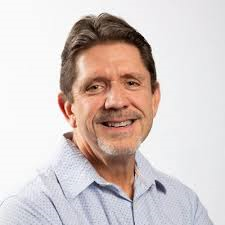 Blockchains for IoT
Lucas Mearian.  Not afraid of hyperbole!
What is blockchain? The most disruptive tech in decades!
“The distributed ledger technology, better known as blockchain, has the potential to eliminate huge amounts of record-keeping, save money and disrupt IT in ways not seen since the internet arrived.”
                                          Lucas Mearian, ComputerWorld Staff Writer
http://www.cs.cornell.edu/courses/cs5412/2019sp
2
[Speaker Notes: Actually, there is a most important and disruptive new concept in decades pretty much every year.  Never be fooled by hype.]
A more technical answer?
“A blockchain, originally block chain, is a growing list of records, called blocks, which are linked using cryptography. Each block contains a cryptographic hash of the previous block, a timestamp, and transaction data (generally represented as a Merkle Tree root hash). 
By design, a blockchain is resistant to modification of the data.”
                                                           Wikipedia
http://www.cs.cornell.edu/courses/cs5412/2019sp
3
[Speaker Notes: Basically, a BlockChain is just a cryptographically protected append-only-log.  That’s it.

You add records at the end, and nobody can tamper with the existing ones even in the most minor ways – the cryptographic signatures would be disrupted.

So why not replace the whole thing?  With BlockChain there are huge numbers of copies of the chain, so people would notice right away if different ones were circulated.]
Terminology
In BlockChain settings, a transaction is a digital record describing some event.

Some transactions are complete and self-contained.

But BlockChain also supports transaction languages in which one transaction might refer to events defined by a past or future transaction.
http://www.cs.cornell.edu/courses/cs5412/2019sp
4
[Speaker Notes: This basically says “put anything you like in the records.”  In practice people often put code in the records – there are actual languages for this and you can write programs that act on data in the chain (even future data that will be added later).]
Cryptographic Hash
A cryptographic hash is a bit string computed from some block of data in a manner that yields a constant-length result irrespective of the data size, and yet such that it would be infeasible to find other data that would hash to the same result.

There are a number of hashing schemes.  A highly robust one is SHA-256.  SHA-512 is even stronger.  MD5 and SHA-1 have been compromised and are unsafe.
http://www.cs.cornell.edu/courses/cs5412/2019sp
5
[Speaker Notes: A hash is like a random number but computed from the data.  It is designed to be super hard to find other data that could give the same hash.]
Even faster hash methods exist
(single core performance, all Golang implementations, see benchmark).
	BenchmarkHighwayHash				11,986 MB/s
	BenchmarkSHA256_AVX512  		  3,552 MB/s
	BenchmarkBlake2b          	    			     972 MB/s
	BenchmarkSHA1           				     950 MB/s  (insecure)
	BenchmarkMD5              				     684 MB/s  (insecure)
	BenchmarkSHA512           			     562 MB/s
	BenchmarkSHA256       				     383 MB/s
Note: the AVX512 version of SHA256 uses the multi-buffer crypto library technique as developed by Intel, more details can be found in sha256-simd.
https://blog.minio.io/highwayhash-fast-hashing-at-over-10-gb-s-per-core-in-golang-fee938b5218a
http://www.cs.cornell.edu/courses/cs5412/2019sp
6
Hardware can get even further
FPGA and ASIC solutions can be purchased that will run SHA-256 or SHA-512 at speeds of 25,000 to 30,000 MB/s

In some parts of the world there are entire datacenters equipped with huge numbers of these accelerator solutions.  China dominates the business.Very hard to be a BlockChain miner with a single desktop computer today!
http://www.cs.cornell.edu/courses/cs5412/2019sp
7
[Speaker Notes: The speed of computing hashes turns out to be the key to why BlockChain is secure.]
Cryptographic hash Key
All of these functions require a key in addition to the message.

If the key is public, anyone can recompute the same hash from the message. 

If the key is private, then only the application holding the key can do so.  The hash can then serve as a form of signature, verifiable by other components of the same application, since they would also know the key.
http://www.cs.cornell.edu/courses/cs5412/2019sp
8
Public/Private Key Pair (normally, RSA)
This is a classic cryptographic method.

RSA creates two “keys”, both just long numbers together with a modulus n that itself is a product of two very long prime numbers.   Call them K, 

One is designated as the public key and shared.  You keep the other private.
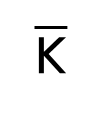 RSAK(RSAK(X)) = RSAK(RSAK(X)) = X
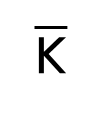 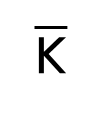 http://www.cs.cornell.edu/courses/cs5412/2019sp
9
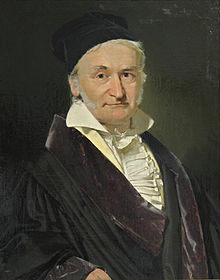 In 1796, Gauss came up with the theory that ultimately gave us the (very simple) RSA technology.  Gauss himself didn’t suggest this application.
Why RSA works
In RSA encryption and decryption are just mathematical steps that involve a form of “bignum” arithmetic (modular exponentiation), performed block by block.

RSA is secret because there is no known method for factoring a giant composite number that might have 1000’s of binary digits.  If we could factor the modulus, it would be trivial to recover the secret key from the public one.

Quantum computers might offer a path to doing so, but it would require devices with millions of qbits, way beyond anything feasible anytime soon.
http://www.cs.cornell.edu/courses/cs5412/2019sp
10
RSA strengths, weaknesses
Very widely supported, basis of most “certificates” used in the Internet.

Many tricks exist, based on commutativity of RSA computation.  Basically, for any two RSA keys, A and B, RSAA(RSAB(M)) = RSAB(RSAA(M)).

But RSA is fairly slow.  The speed is a function of the data size.  We don’t casually encrypt entire messages with RSA: it would be feasible but slow.
http://www.cs.cornell.edu/courses/cs5412/2019sp
11
How would process P sign message M?
Compute the SHA-256 hash of M using a public SHA key.
Now use P’s private key to encrypt the hash: SHA(M)private-key-of-P

Process Q can easily verify that M has not been tampered with:
Q recomputes the SHA-256 hash for M, using the same public SHA key
Now Q uses RSA with P’s public key to crypt P’s signature.
If they match, then Q has confirmed that M hasn’t changed.
http://www.cs.cornell.edu/courses/cs5412/2019sp
12
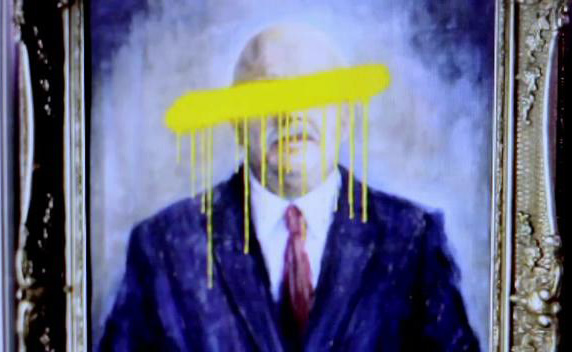 Notarizing blinded data
There is even a method, by David Chaum, for signing an object that the signatory cannot see.  It would be useful for secure voting:
  Prepare your ballot, then blind it and obtain a signature.
  The signature is proof that your vote was valid and only cast once.  Submit     it for counting now, unblinded, via a secure anonymous “onion route”
  The ballot itself has no identifying information, and neither does    the signature.  So a third party can see that your vote is valid, and can    count it, and yet can’t learn how any particular individual voted.
  Chaum also showed how to get a receipt which can be used to be sure your     vote was properly tabulated.
http://www.cs.cornell.edu/courses/cs5412/2019sp
13
[Speaker Notes: This is a cool trick but maybe not totally relevant to BlockChain.  Still, it turns out to be quite useful.]
Parallelism?
A further win is to maximize parallelism and reduce record sizes.

In the case of BlockChain, each block contains a set of transactions represented as binary records.  These records might be huge, hence slow to hash (and very slow to encrypt, were you to try that).

By having the creator store the record someplace reasonable and then just storing signatures in the BlockChain, we use it as efficiently as possible.
http://www.cs.cornell.edu/courses/cs5412/2019sp
14
Merkle Tree: A tree of signed records.
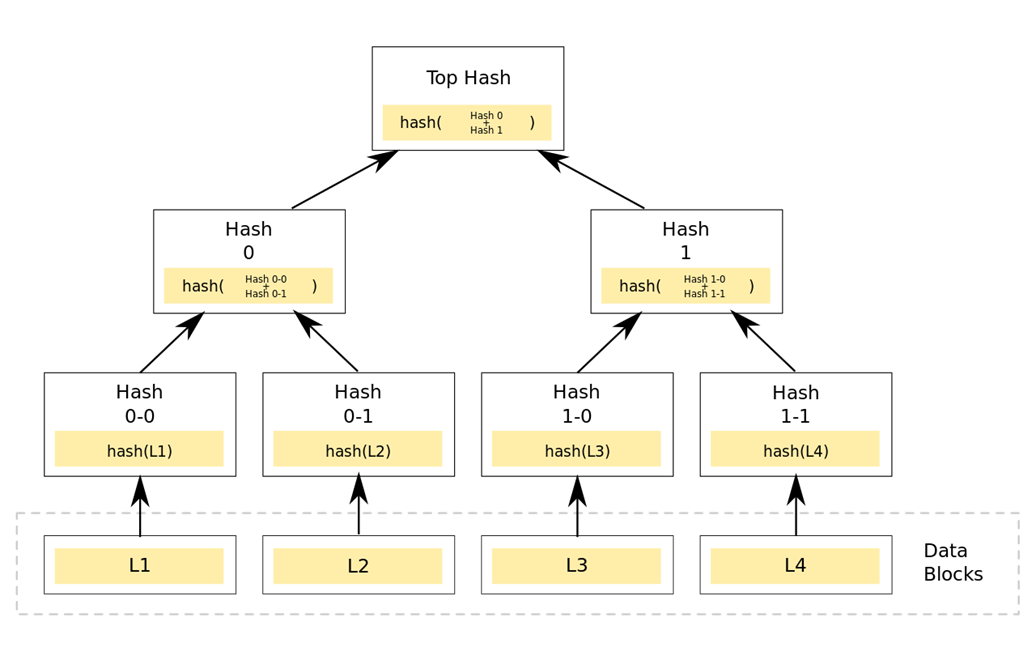 Rather than making one list of Nrecords and then hashing them, weoften create a binary tree of hashes.

Very common in BlockChains, permitsus to run SHA-256 or SHA-512 in itsfastest “mode” of operation.

Often we replace the entire “log” with a tree and our Block “chain” becomes a sequence of Merkle trees that change (only) by adding nodes (== append)
http://www.cs.cornell.edu/courses/cs5412/2019sp
15
This already gives us a basic solution!
Compute a series of records, each containing transactions signed by the initiator.  The record needs to include the “name” of the initiator so that anyone needing to do so can look up the matching public key.

Associate each record with a key for lookup, and insert the (key,record) objects into the Merkle tree.

Then create some form of cryptographic proof that the new tree extends the prior tree.  Logs are just one possible representation.
http://www.cs.cornell.edu/courses/cs5412/2019sp
16
Our basic solution
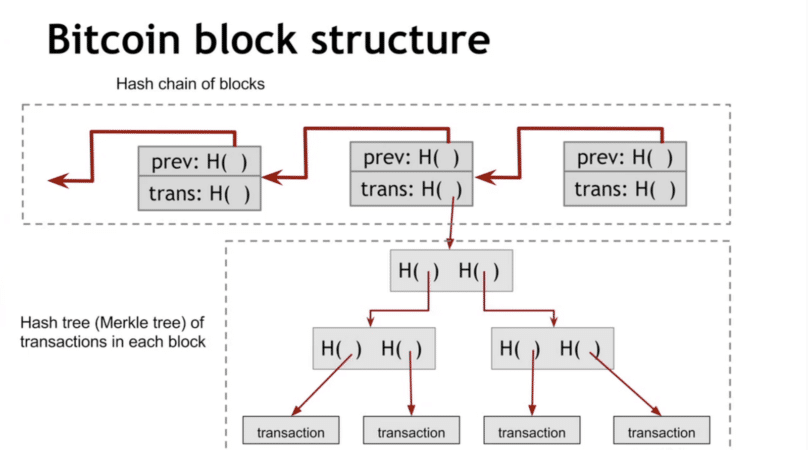 https://coincentral.com/merkle-tree-hashing-blockchain/
http://www.cs.cornell.edu/courses/cs5412/2019sp
17
Why is this secure?
If anyone tampers with any record in the chain, we can sense this by recomputing the Merkle tree. The signature won’t match.

To verify the entire chain, block by block recompute the Merkle tree, then recompute the sequence of pairwise hash values.

Verification is required when an untrusted BlockChain is initially loaded.
http://www.cs.cornell.edu/courses/cs5412/2019sp
18
[Speaker Notes: The whole point is that because so many nodes have copies of the chain, and wouldn’t even consider new versions of past records, anyone can “verify” the chain by just tracking it and in the limit, maybe pulling duplicate copies from a few neighbors.  If someone tries to change a record the chain breaks.  And nobody can introduce a fake “complete” chain because everyone would notice.]
Permissioned/Permissionless
BlockChain solutions split into two categories.

A permissioned BlockChain is managed by an authorized group of servers, for example inside some datacenter.  We generally assume that attackers either compromise the entire data center, or can’t attack the servers.

A permissionless BlockChain is managed by an anonymous group of servers that volunteer to play the role, and might come and go at will.
http://www.cs.cornell.edu/courses/cs5412/2019sp
19
[Speaker Notes: Permissioned systems are like normal servers, maybe a file server or a blob server.  Any cloud vendor could offer this by saying “we have append-only logs, and we offer a form of mirroring and cryptographic protection across our WAN”.  Many do.

Permissionless is a fully replicated worldwide system that everyone shares.  This is what BitCoin uses.]
Permissionless Attacks are an issue!
Permissionless BlockChain can come under many forms of attack.
  Compromised server might try to hand out “fake” versions of the chain.
  It might try to generate huge rates of transactions on its own, and not    include your transactions.  This is a form of DDoS attack.
  It could try to corrupt individual transactions or records.
http://www.cs.cornell.edu/courses/cs5412/2019sp
20
[Speaker Notes: With a global community sharing something, people will attack it – guaranteed.  You wouldn’t see that in a permissioned system, but of course then you need to trust the operator, like Amazon or Microsoft or JP Morgan Bank.]
Proof Of Work
A Proof of Work mechanism adds one more field to the blocks: a “nonce”.

The nonce is just a bit string of some size.

The rule is that to append Bk+1 to the chain, in addition to hashing it with the hash of the prior block,  P must also find a nonce such that when the nonce is included and a new hash is computed, the hash value ends with some desired number of 0 bits.
http://www.cs.cornell.edu/courses/cs5412/2019sp
21
[Speaker Notes: To protect against attack, we make attacking costly and slow.  Proof of work is to play that role in the permissionless case.  We don’t need it for a permissioned system because a bank’s software won’t attack the bank’s own permissioned services.]
Proof of work
Finding such a nonce is hard work!

So while P could be keen to append its block, it may need to search for this nonce for many seconds or minutes.

The difficulty of finding a nonce value that will work prevents DDoS attacks.
http://www.cs.cornell.edu/courses/cs5412/2019sp
22
How most BlockChains Work today
You can download the software as a VM or even compile it yourself.

You launch the code on your own servers – this makes you a “miner” as soon as the system has initialized itself.

The system downloads the entire current BlockChain, from other machines already running the BlockChain software (there is a web site listing some you can contact for copies).
http://www.cs.cornell.edu/courses/cs5412/2019sp
23
[Speaker Notes: Again, this is the permissionless case.]
Next, you verify the BlockChain
You’ll need to recompute all the Merkle trees and the chain of hashes.

In fact this may not take enormously long… today.  Few BlockChains have huge amounts of content.

But someday, we might have BlockChains with hundreds of billions of records and total sizes in the petabytes.  Then download speed and verification time and storage will become an issue!
http://www.cs.cornell.edu/courses/cs5412/2019sp
24
Meanwhile, new blocks arrive
Each block extends some specific sequence of prior blocks.

If you turn out to have downloaded the wrong sequence, you may have to truncate your chain and download the longer sequence.

This is a “rollback”.  During startup, substantial rollbacks can occur.  Later they shouldn’t (assumes a fully connected network of mostly “correct” miners).
http://www.cs.cornell.edu/courses/cs5412/2019sp
25
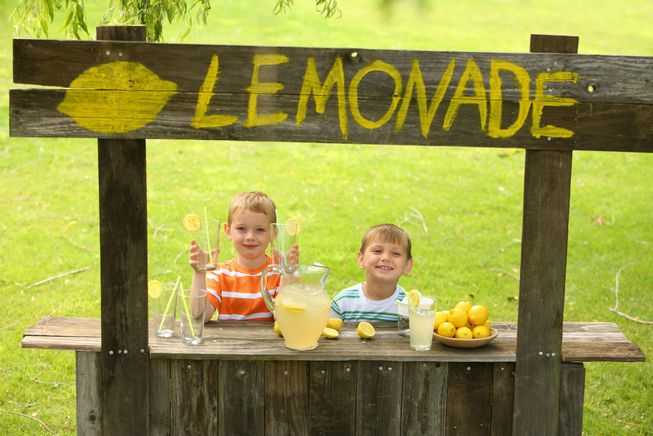 At this point you can create transactions
So, you open for business. 

Someone shows up to buy a glass of your fresh lemonade.

You’ll generate the transaction (think “credit card payment slip”) and submit it to the system.  It enters a pool of pending transactions.
http://www.cs.cornell.edu/courses/cs5412/2019sp
26
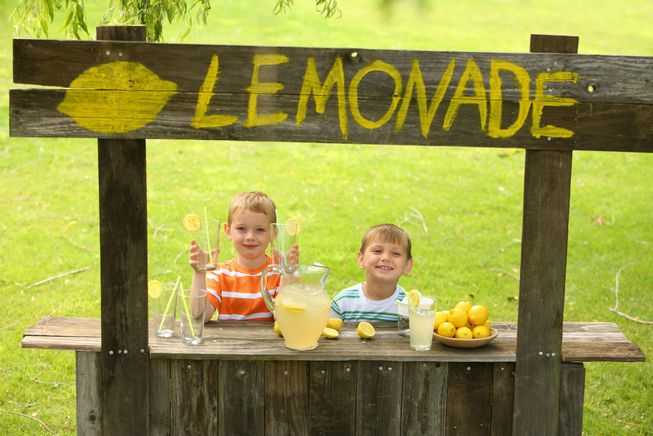 When will your transaction go through?
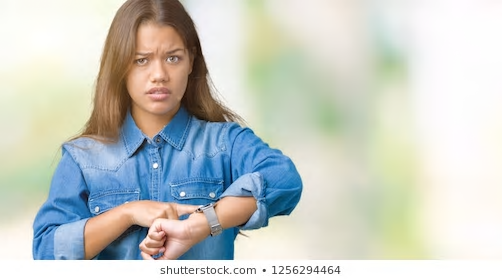 Within an hour or so, you should see that your transaction got included into some block, and also that everyone seems to have adopted that block. 

The chain has moved six or more blocks into the future.

So now you can hand that glass of frosty bliss to your happy customer!
http://www.cs.cornell.edu/courses/cs5412/2019sp
27
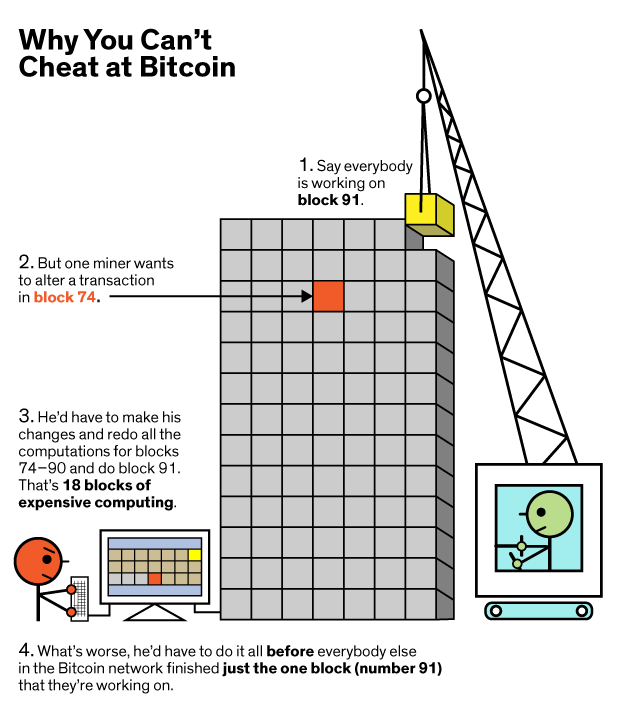 But nobody can cheat!
To modify a past record youneed to also modify everysignature subsequent to that record.

The step where you have to findthese nonce values will be veryslow and you’ll lose the race.
http://www.cs.cornell.edu/courses/cs5412/2019sp
https://medium.com/loom-network/
28
What if the attacker is a country?
A country could build whole datacenters, equipped with hardware to compute SHA-256 at ultra-high speeds.

In this case P (using the datacenter) could generate a lot of blocks quickly, for which they would be paid.  Or could have an entire second BlockChain starting from months ago, and longer than the official main one.

To prevent most such attacks, BlockChain solutions make the proof-of-work task harder as a function of the rate at which blocks are being found.
http://www.cs.cornell.edu/courses/cs5412/2019sp
29
What if the attacker is a country?
In effect, if P controls enough computing power, he can “gain control” of the BlockChain.  The proof-of-work can become so hard that only P has the compute power to solve the puzzle!

P could then refuse to post some transactions, or cause trouble in other ways.

But this form of attack has not (yet) been seen.
http://www.cs.cornell.edu/courses/cs5412/2019sp
30
What about races?
Permissionless BlockChains are at risk of a “race” situation in which one group of miners is working to append record R, and some other group, record S.   A tie can easily occur.

BlockChain systems “adopt the longest chain” (may the best miners win).  This can cause a rollback if a few blocks were appended by group A, but then group B suddenly publishes a longer extension.

In practice, rollbacks longer than 6 blocks are never observed.
http://www.cs.cornell.edu/courses/cs5412/2019sp
31
[Speaker Notes: This kind of race involves just the last few blocks on the chain and causes a transient “fork” where one sequence will ultimately win and the other will eventually be forgotten.  This is what happened during the one hour wait.]
In contrast, Permissioned BlockChain doesn’t need Proof of work
A permissioned system is operated by known, trusted, authorized servers.

They won’t attack the chain by trying to overload it with transactions in an unfair way, and they would charge for any transactions they append on behalf of external clients.

So we can avoid this costly step with datacenter BlockChain solutions.
http://www.cs.cornell.edu/courses/cs5412/2019sp
32
What if you don’t really trust the permissioned provider?
We can mix methods: a global “proof” with a local “data store”

Our permissioned provider can commit to some form of cryptographic root of each new version of the log (or tree), and to a proof that the new version extends the old version.

The “commit” is broadly shared and pins the provide down.  Then for an append or a query, the provider can be asked to also provide a proof that they did the append, or that the query response is correct & complete
http://www.cs.cornell.edu/courses/cs5412/2019sp
33
What’s In a Transaction?
Some BlockChain systems are very rigid.  For example, a BitCoin BlockChain record can only support a few operations on BitCoins.

These represent transactions: Ken sells Ittay a packet of gum for 10

In a permissionless scheme, Ken would probably wait for a while before handing the gum to Ittay.  With permissions, rollback risk can be reduced or even completely eliminated.
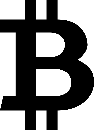 http://www.cs.cornell.edu/courses/cs5412/2019sp
34
Fancier Transactions
There are several standards for encoding fancier “digital contracts” into records suitable for BlockChain.

One, called HyperLedger, uses HTML as its underlying “language”.

A second, Ethereum, has a sophisticated language of its own, and can even encode computational tasks into the transaction record.
http://www.cs.cornell.edu/courses/cs5412/2019sp
35
Could we use BlockChain for IOT?
This is a topic generating huge interest!

For example, in a smart farm, a BlockChain could be used as a tamperproof audit trail, proving that animals had proper vaccinations and vet checkups, tracing food they ate and other life events, and later tracing the entire food supply chain from farm to table.

Cornell’s Vegvisir BlockChain focuses on this case.  Intermittent connectivity is a strength of Vegvisir: it can handle periods of disconnection.
http://www.cs.cornell.edu/courses/cs5412/2019sp
36
But there are also many issues
From the chain, how can an auditor be sure that the transactions reflect the actual farm with its actual animals and sensors, and not a “simulation” of a farm with fake information?

What should be the requirements for this form of monitoring and auditing, and how costly will it be to perform?

What if we don’t trust the software?  What about privacy?
http://www.cs.cornell.edu/courses/cs5412/2019sp
37
More issues
Farming is big business, and operates with loans, futures contracts, conditional agreements that can play out in many ways, etc.

Would a single chain somehow need to encode all the farm-related digital contract events in the whole world?  Even with one chain, how will its resources be managed?  What would we do if a portion is irretrievably lost?

If not, if we have multiple chains, how would they be integrated?
http://www.cs.cornell.edu/courses/cs5412/2019sp
38
[Speaker Notes: These questions don’t have answers, today.  For all that hype, BlockChain is really a very new fad that people are trying to adopt in many settings, but moving faster than the real speed of light in the sense that so many questions are wide open.]
More Issues
With permissionless BlockChain, is it really “safe” to trust that after six blocks have been appended, the chain won’t roll back and invalidate my transaction?  (“When should Ken give the lemonade to Sally?”)

If a smart contract references future events, what would be the “semantics” of that contract, in a PL sense?  Does the meaning depend on waiting for the future to occur?  Can chains of dependencies arise, or contracts that are undecidable, or infeasibly complex to “evaluate”?
http://www.cs.cornell.edu/courses/cs5412/2019sp
39
Aside (Time permitting)
Will Quantum Computing really break cryptography?

Which is closer to the truth:
 A quantum computer can make non-deterministic guesses, check to see   if any are right (like guessing the factors of an RSA key), and then   output the correct one.
 A quantum computer can compute a near-infinite number of discrete    fourier transforms “concurrently”, but you can only read out one data-   point of the result at a time.
http://www.cs.cornell.edu/courses/cs5412/2019sp
40
Public Misunderstanding
Popularity of the “many worlds” interpretation of physics has clouded the public conception of what a quantum computer can do!

In fact many worlds could be a valid model, for the most elementary level of Planck-scale physics (the layer where people talk about mbranes and string theory, and loop-quantum gravity).

But our macroscopic (“causally emergent”) world is very remote from that most basic layer of physical reality.
http://www.cs.cornell.edu/courses/cs5412/2019sp
41
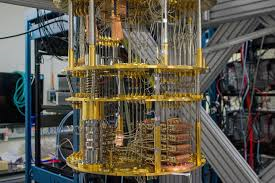 Shor’s Algorithm
To factor RSA, Shor’s algorithm requires a special circuit specific to the size of the keys.

Then we input “all possible” n-bit integers, where n is the key length, like 1024.  This involves a “coherent entanglement” of n qbits.  But due to errors, qbits rapidly decohere.  Error correction will require vastly more qbits, and nobody is sure how many.  Perhaps millions or billions.]

The entangled data is then transformed by the circuit, which computes a DFFT
http://www.cs.cornell.edu/courses/cs5412/2019sp
42
Reading the output
You read the output of a quantum computer by setting up the experiment again and again and then repeatedly extracting a single sample.

Over time, the values you read build up to a kind of probability density image, like a photo created pixel by pixel.

In the case of Shor’s algorithm this photo shows peaks that hint at the values of the factors.  Now you can search for the factors close to those peaks.  Quality of the search will depend on the sharpness of the peaks.
http://www.cs.cornell.edu/courses/cs5412/2019sp
43
A lot of assumptions!
Nobody knows how quantum error correction “scales”.  Today it works for 3 to 5 q-bit entanglements, at best.

Nobody knows how complex a computation we can perform without destroying coherence.  In fact these quantum DFFT operations must be reversible in order to remain coherent, and hence perfectly precise.

Nobody knows how quickly we can set up such a run and sample it.

Nobody knows how sharp the peaks will need to be as a function of key length.
http://www.cs.cornell.edu/courses/cs5412/2019sp
44
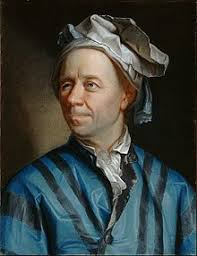 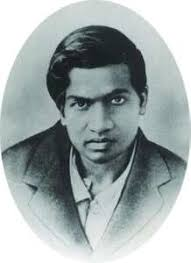 Unfortunately, neither Euler nor Ramanujan really looked closely at this question!
And worst of all…
Nobody knows if factoring large numbers is even a “hard” problem!

True, we lack a fast solution today.  But the complexity of factoring is unknown.

But perhaps some numerical savant will find a solution… with classical computers!  The same goes for finding a nonce with the desired hashing properties to mine blocks…
http://www.cs.cornell.edu/courses/cs5412/2019sp
45
The entire Edifice could collapse!
If you bet heavily on BlockChain,you are betting that people willfigure out a way to ensure thatit won’t yield to some kind of attack.

But in fact this is just a bet, today.
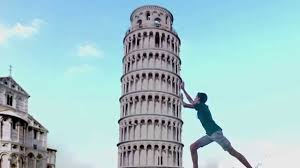 http://www.cs.cornell.edu/courses/cs5412/2019sp
46
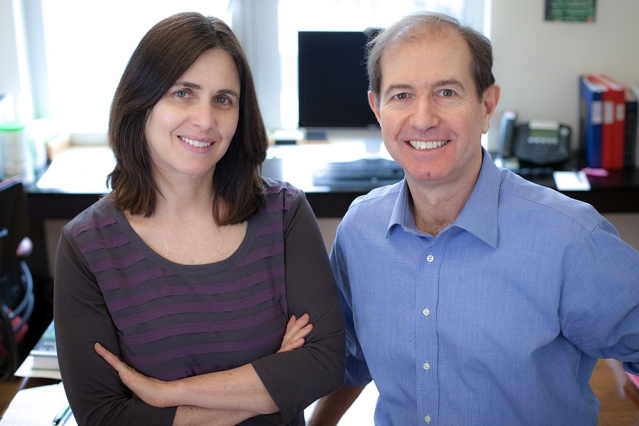 Provably secure systems
There is a theory of semantic cryptography safe against quantum attacks. It was developed by Goldwasser and Micali, who won the Turing Award for the insight.  

They proved that secure encryption schemes must be probabilistic, rather than deterministic, with many possible encrypted texts corresponding to each message.

The Goldwasser–Micali (GM) cryptosystem demonstrates the idea.
http://www.cs.cornell.edu/courses/cs5412/2019sp
47
Could a BlockChain Use GM Cryptographic techniques?
At present, the GM system is too computationally slow for practical use, and also causes too much “inflation” in the size of data.
Each bit in the data becomes a point in a very high dimensional space, leading to a billions-to-one increase in message sizes.

But continued research may yield much more compact solutions with the same properties.  A new research initiative just started on this topic.
http://www.cs.cornell.edu/courses/cs5412/2019sp
48
[Speaker Notes: Someday we may all have to switch to GM cryptography, but not yet.]